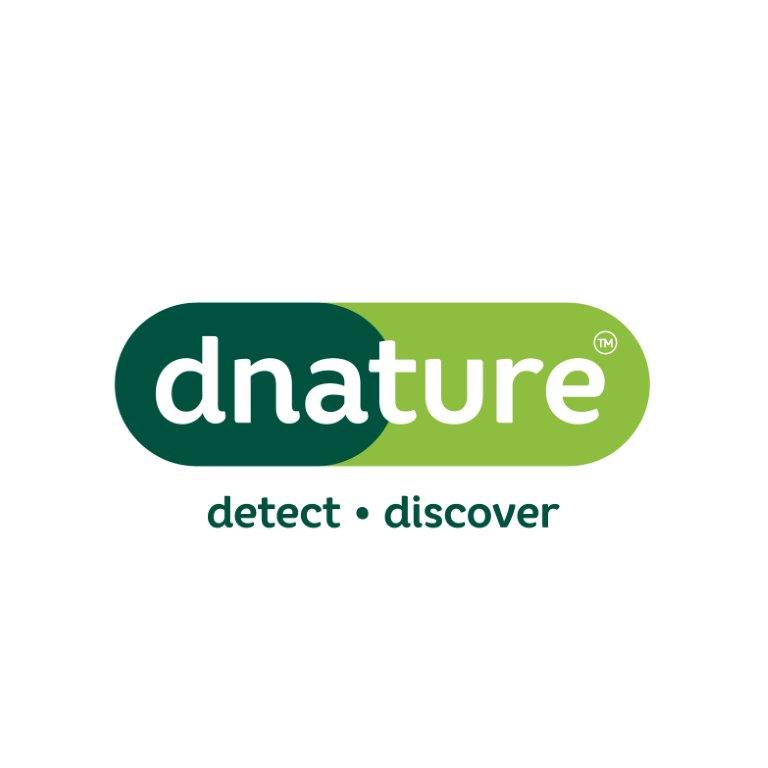 FACT SHEET
Winemaking